How to perform a study closure in iRIS
Rebecca Ballard, JD, MA, CIP                            March 13, 2023
Director, Research Compliance
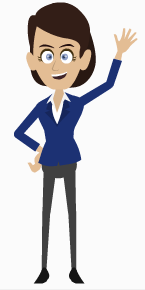 Welcome!

I’ll be guiding you through today’s course objectives.
For this session we will focus on:
How to complete a study closure request in iRIS.
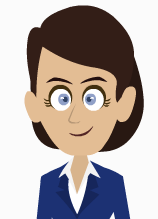 Login to iRIS
Click on the link on our website to open iRIS.
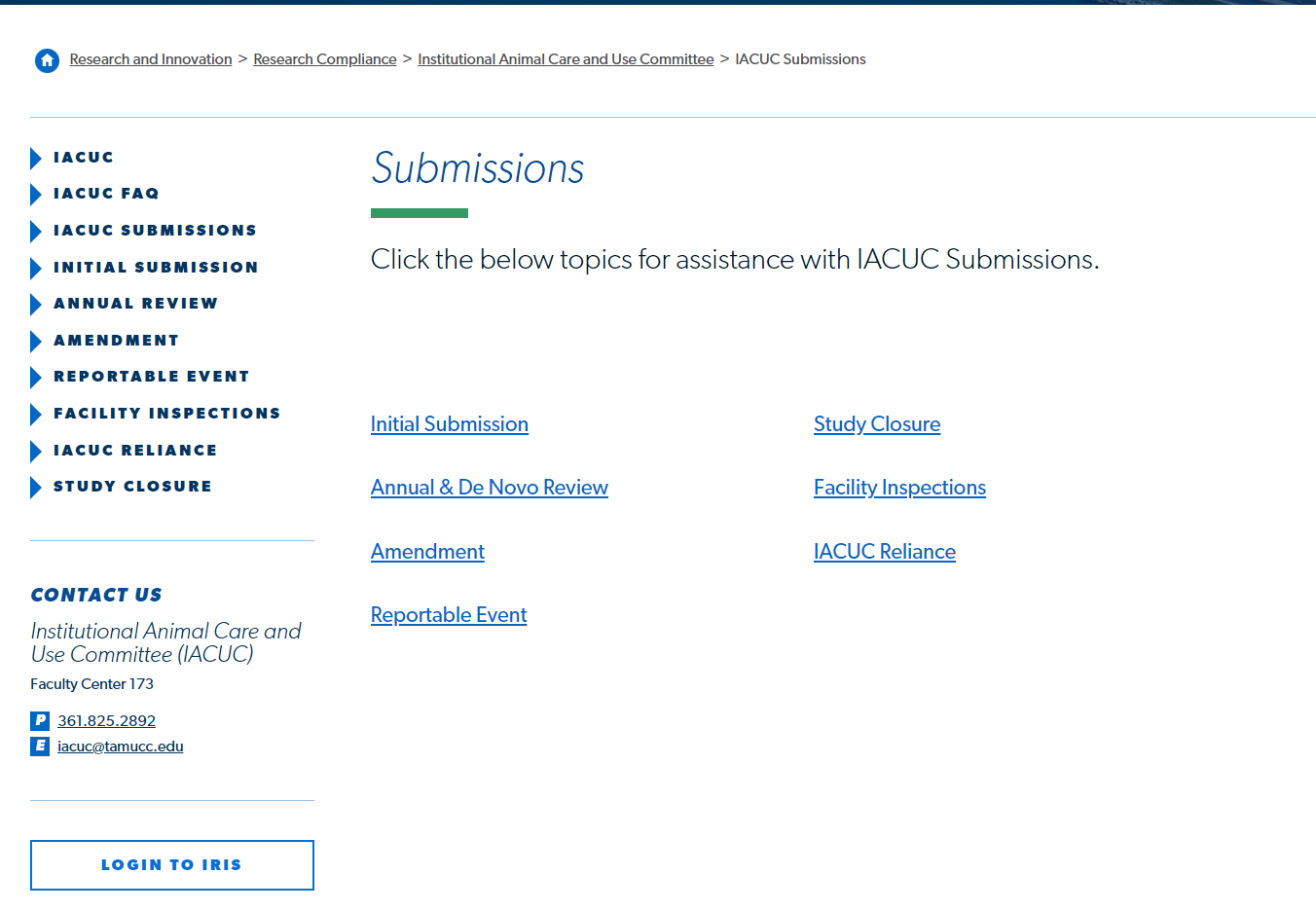 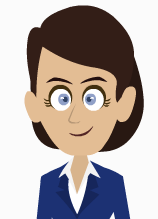 Open the study closure form
Under Actions, select Forms.
Then select the icon under Start a New Submission for IACUC Study Closure Form.
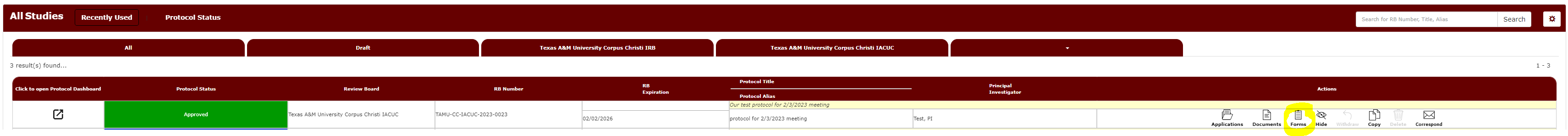 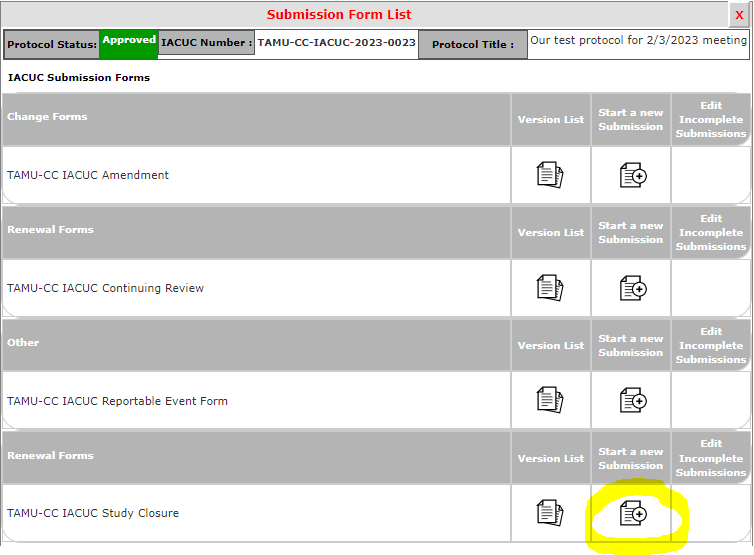 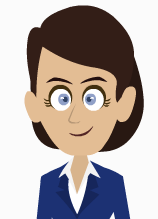 Study Closure Form
Complete the study closure form. Hit Save and continue to progress through the form until you reach the sign-off and submit form.
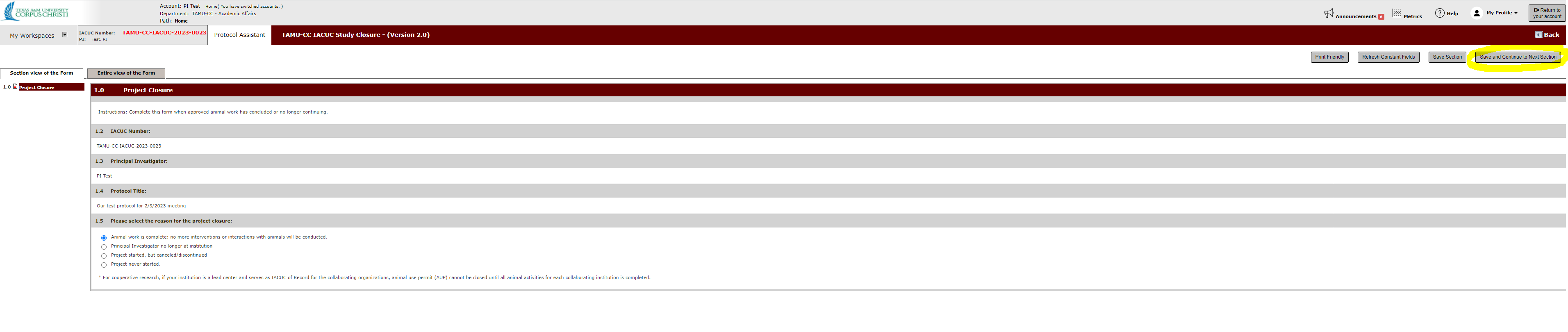 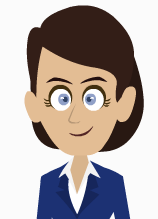 Let's see this in action.